Garis Dan Sudut
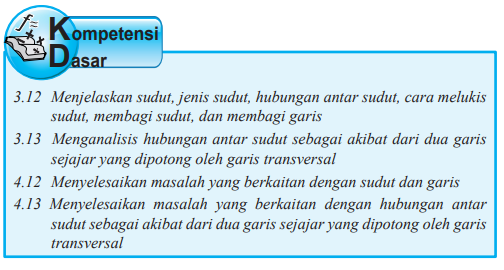 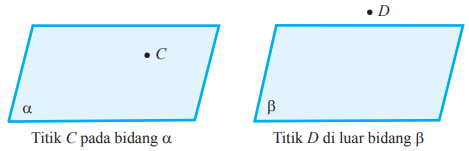 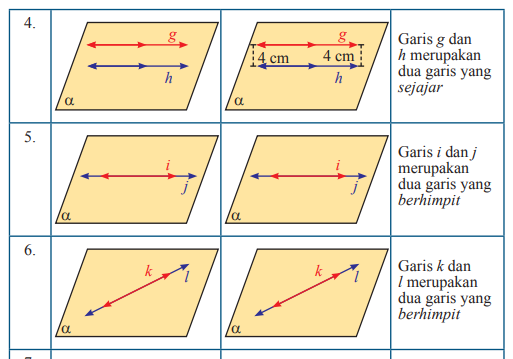 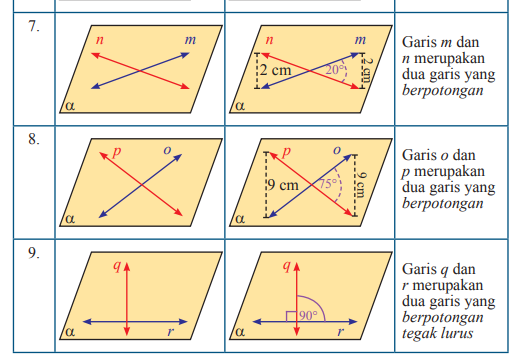 Tugas
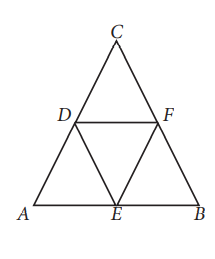